We Have
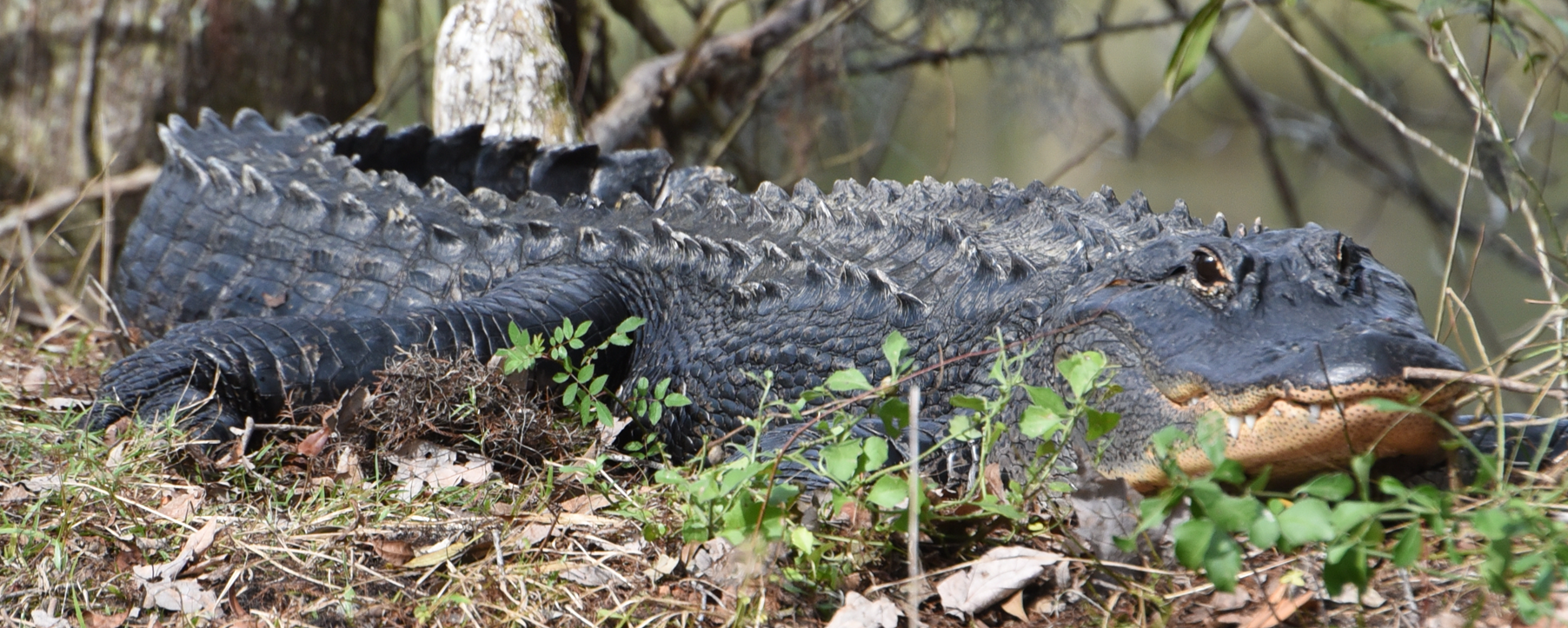 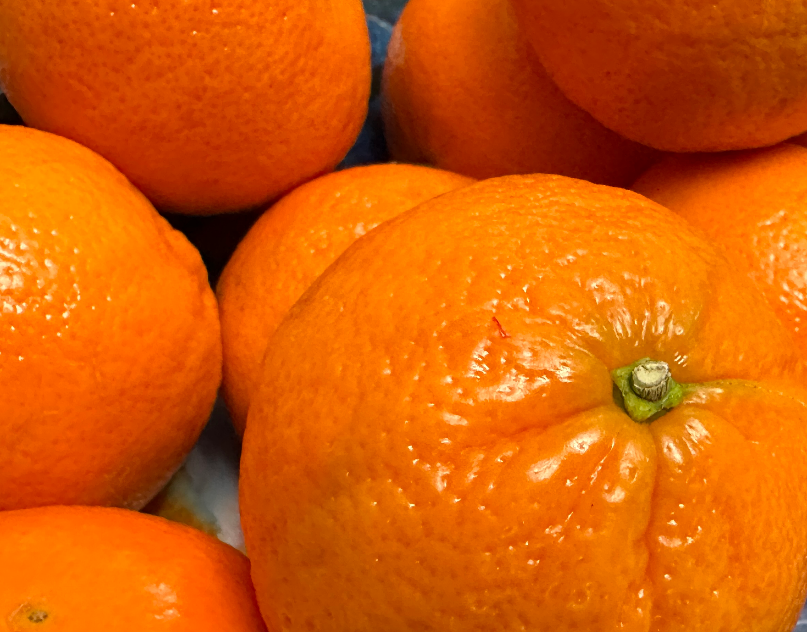 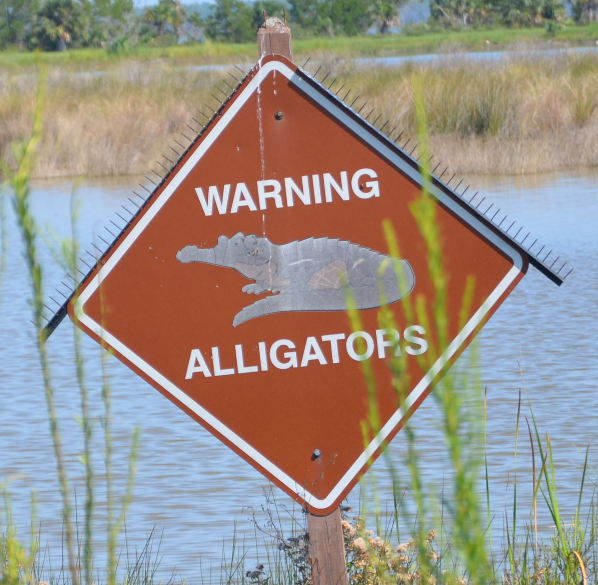 We Have
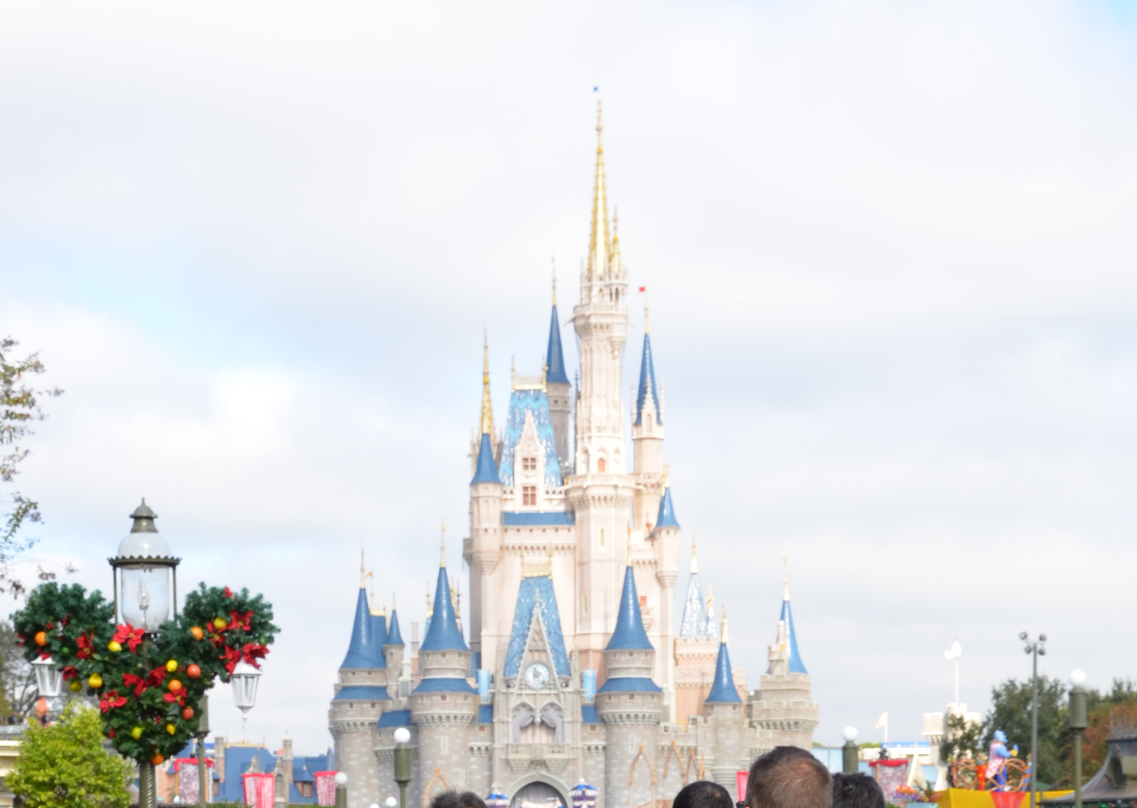 We Have
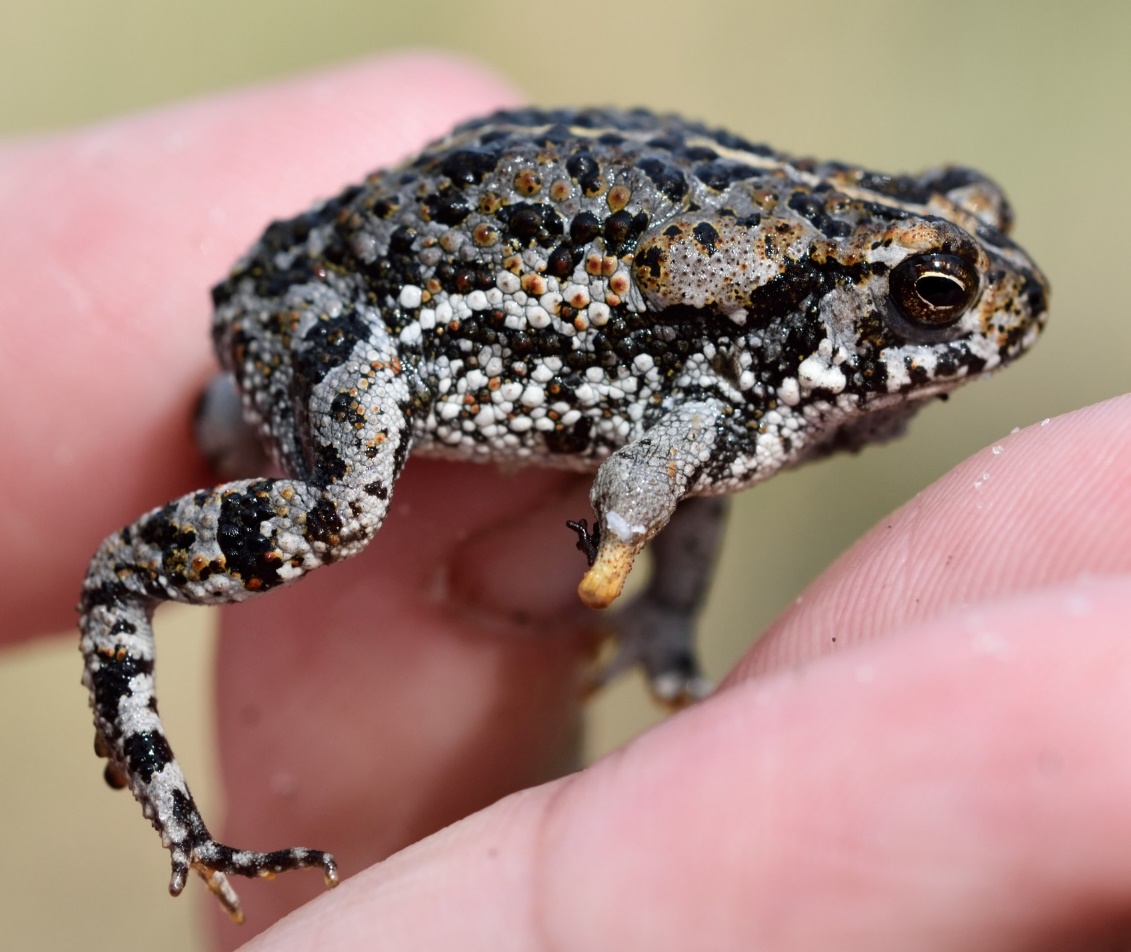 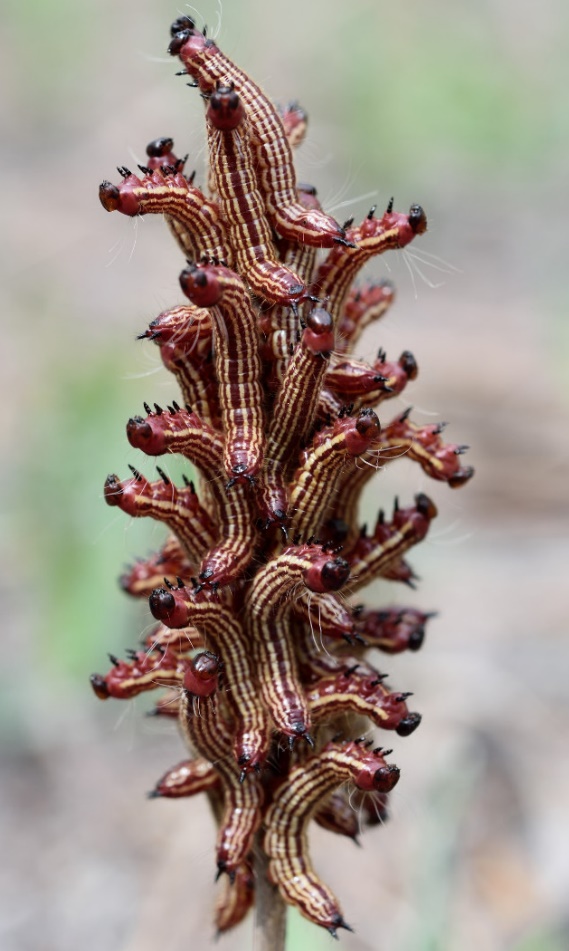 Florida
Man
We Have
1527 Specific Radioactive Materials Licensees (2nd largest in nation)
401 Industrial Licenses
1030 Medical Licenses
16 Academic Licenses

Two active nuclear power plant sites
Turkey Point (TP), 30 miles S of Miami in Homestead
St. Lucie (SL), on S. Hutchinson Island near Ft. Pierce
Crystal River (CR) Unit 3 nuclear power plant in process of decommissioning
We Have
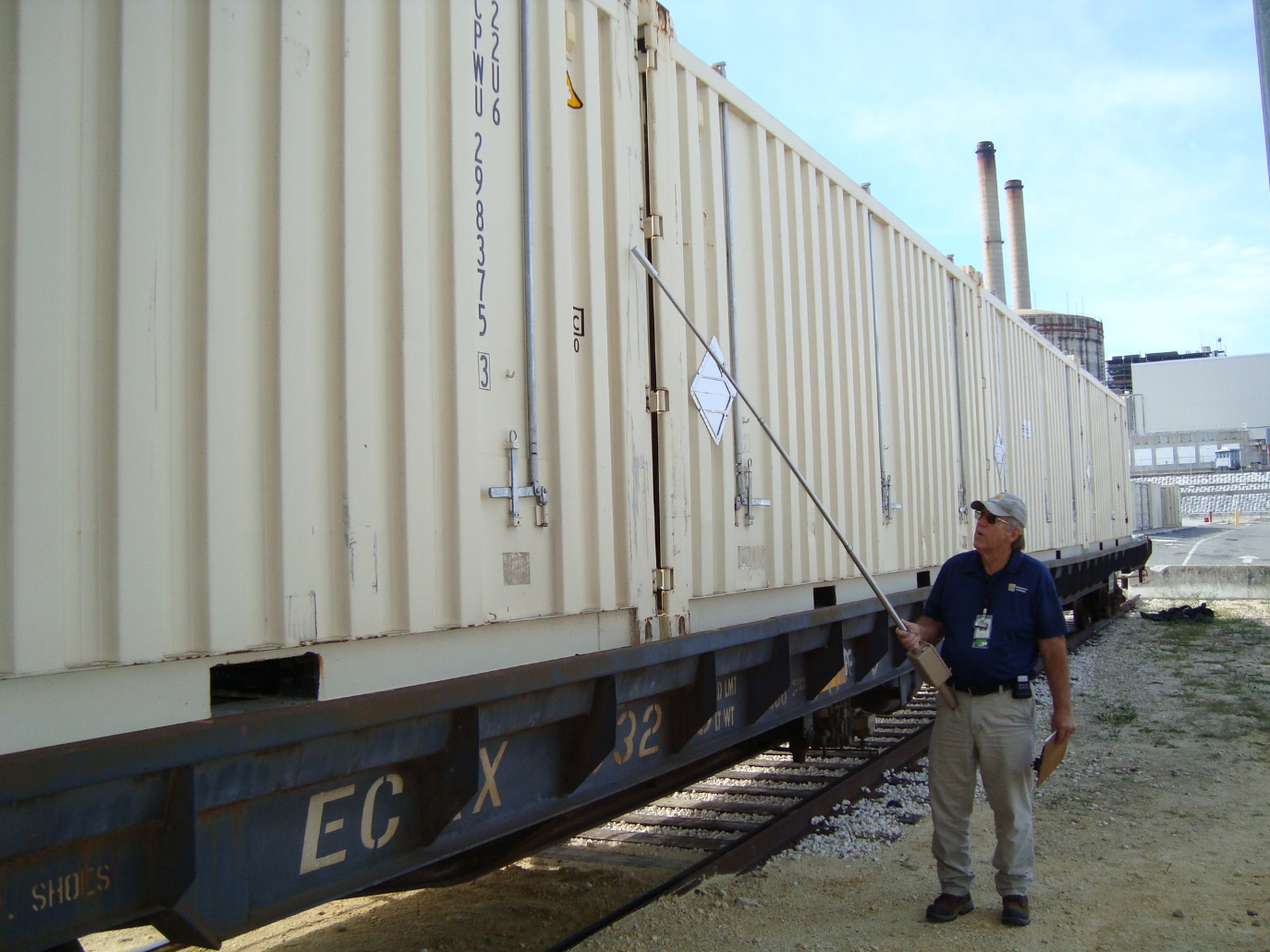 Low Level Waste Inspection Program

Includes standard shipment transports, packages, drums, B-25 boxes, Intermodal containers and casks
Also includes material from CR Unit 3 decommissioning including
Reactor Head
Steam Generators
LLRW Shipments
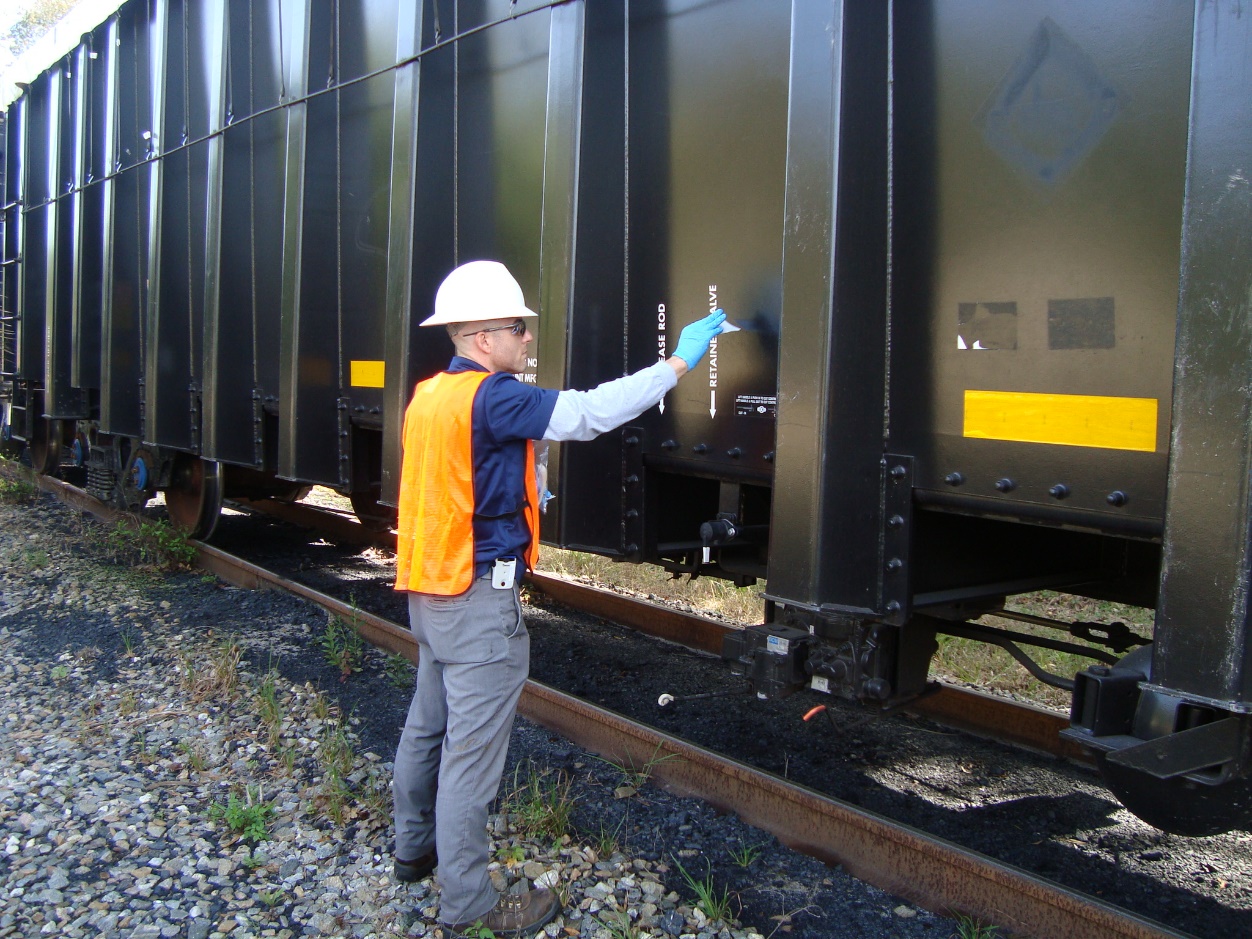 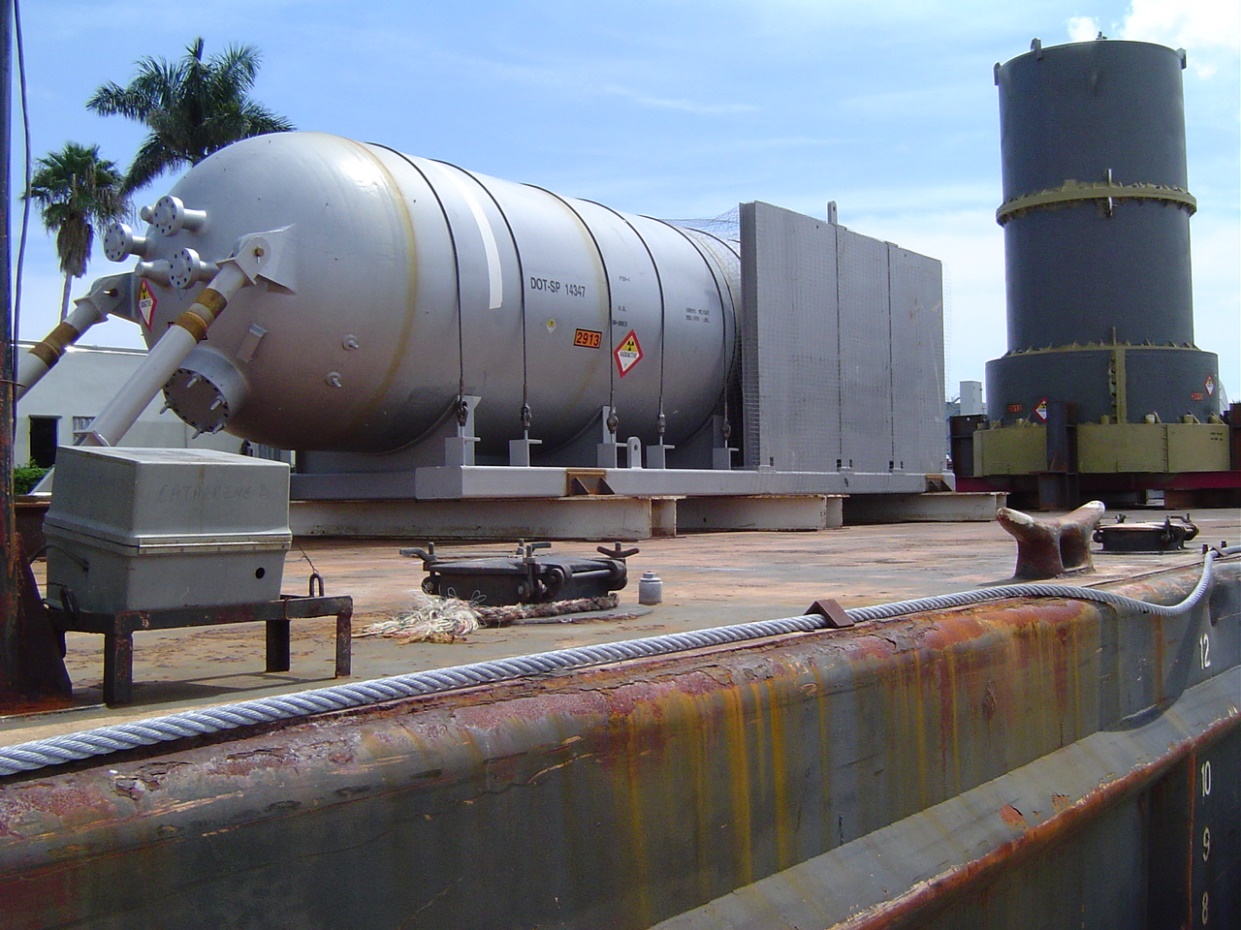 Rail car at CR Unit 3 – Dec 2020
Steam Generator from SL - 2006
[Speaker Notes: Sent MS via intercoastal]
LLRW Shipments
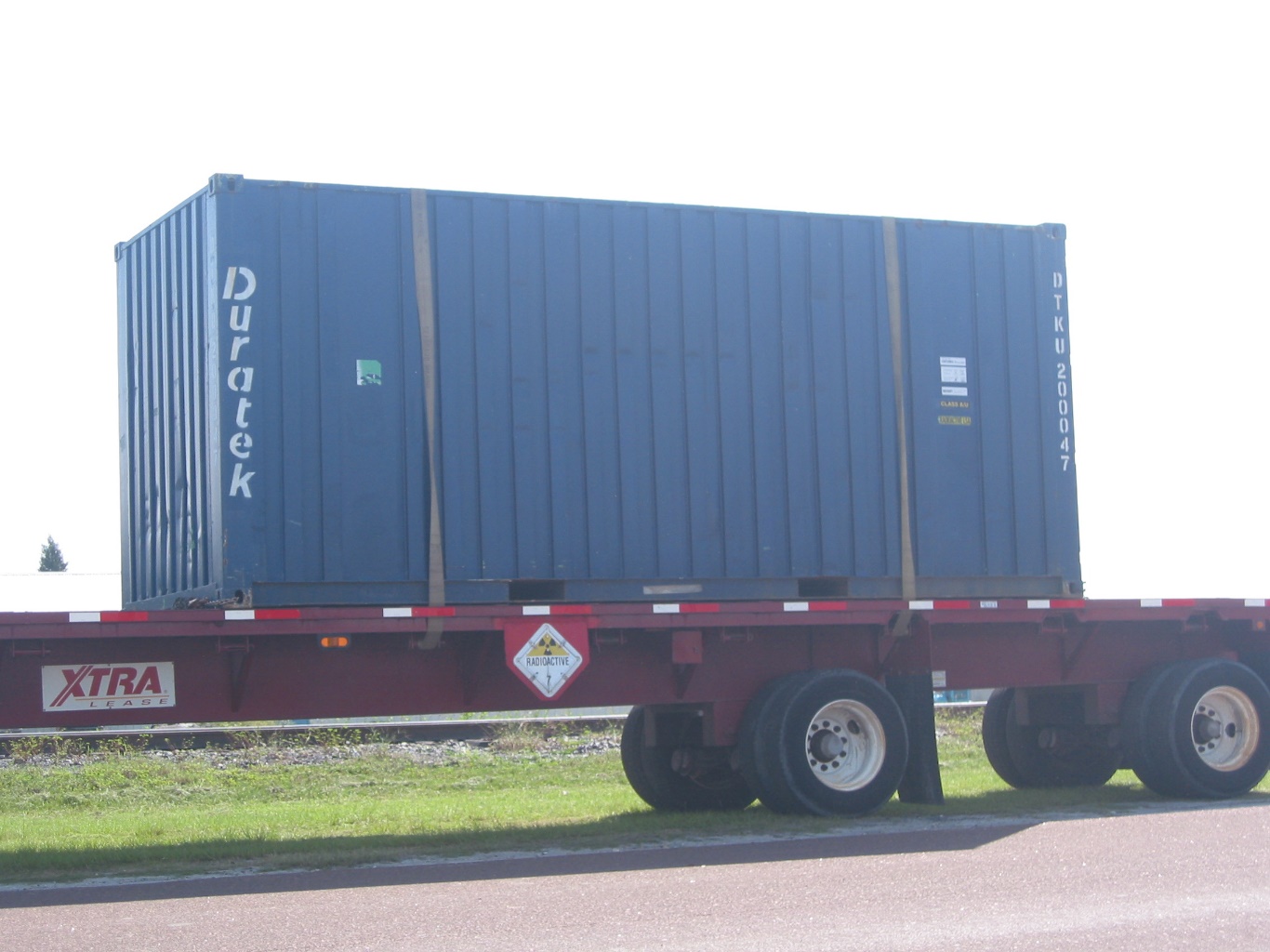 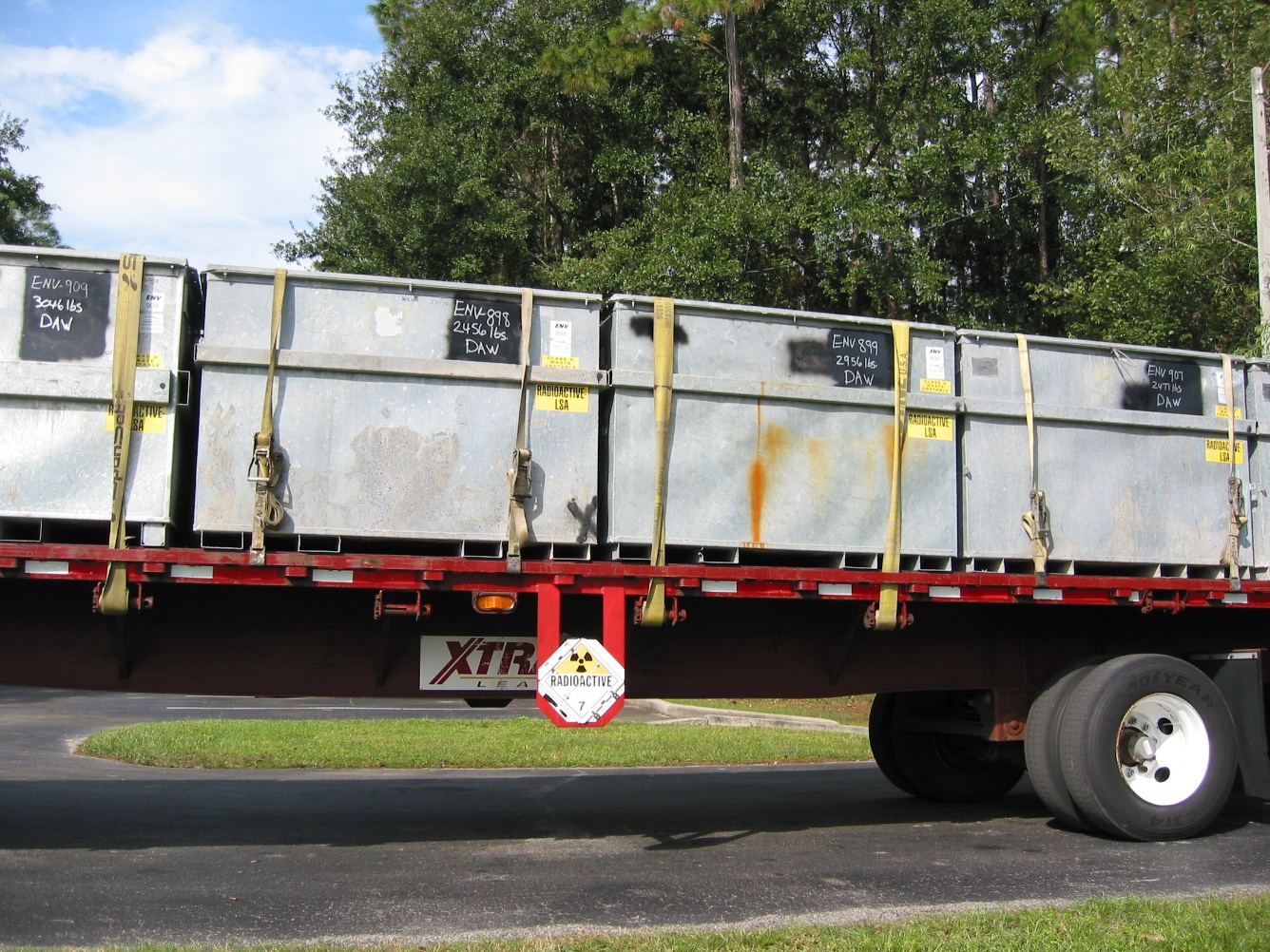 B-25 Boxes of DAW at Permafix - 2003
Intermodal at Crystal River - 2003
[Speaker Notes: Dry active waste, Permafix Florida’s sole processing facility]
LLRW Shipments
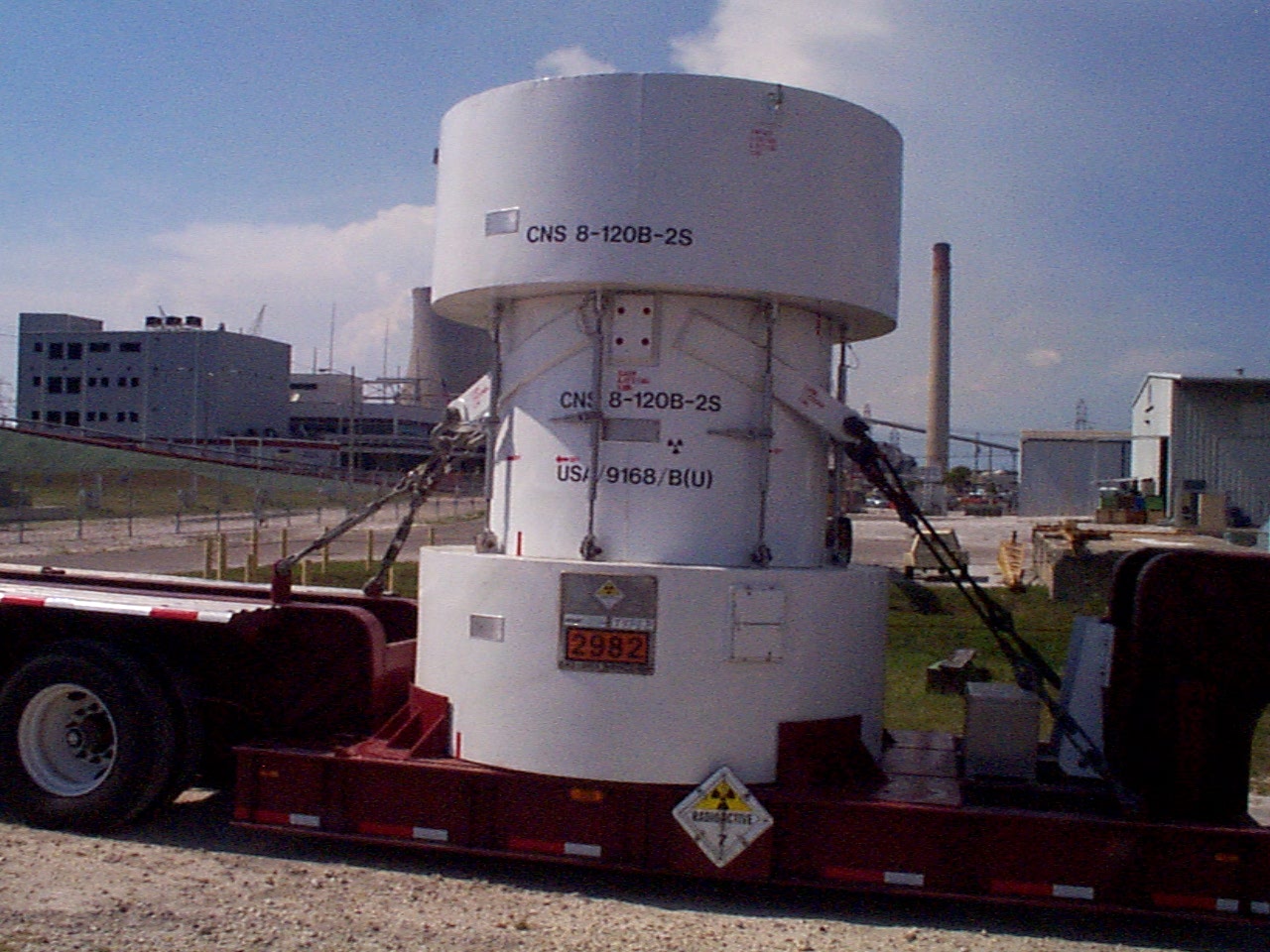 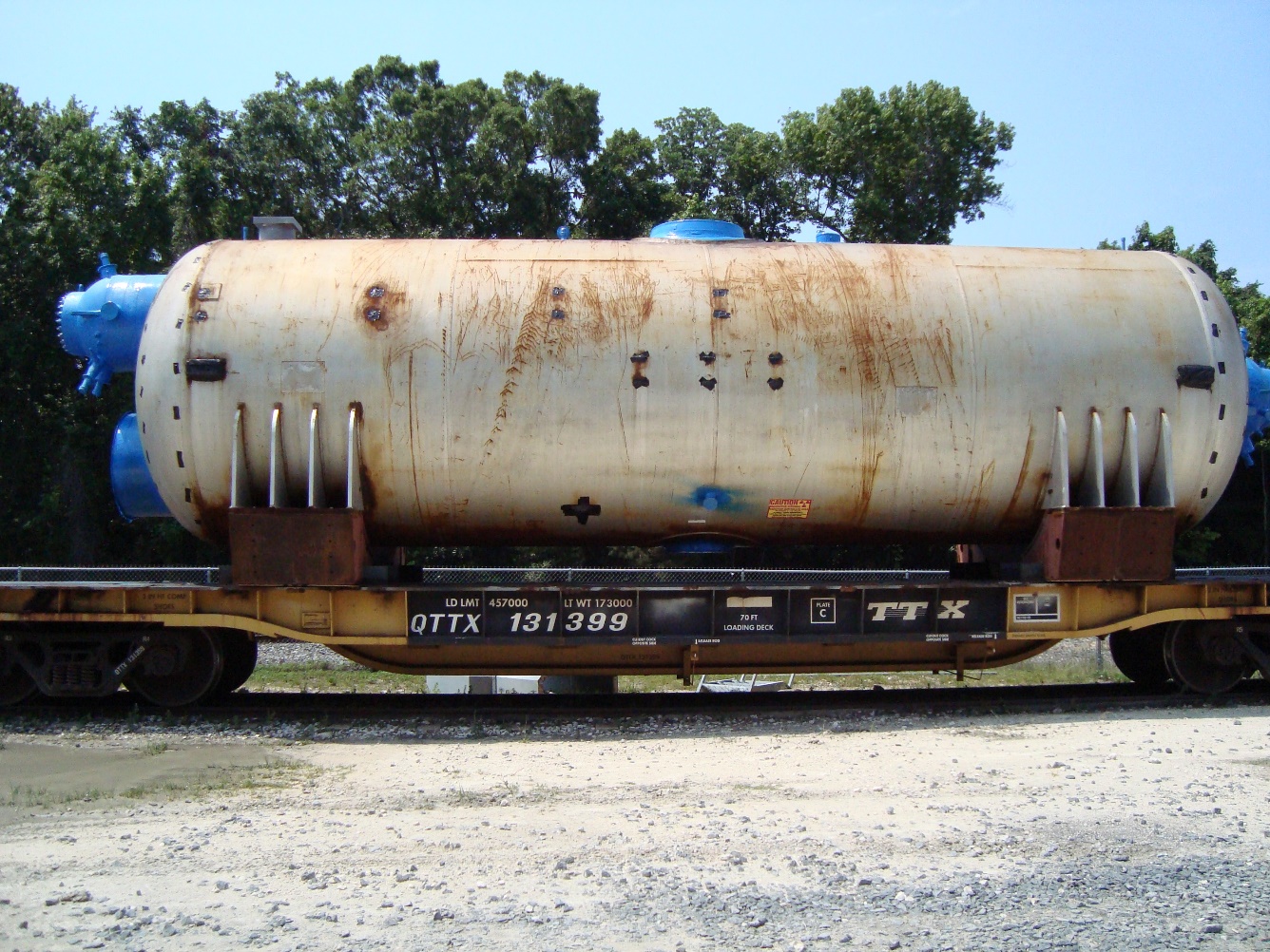 Steam Generator from CR Unit 3 - 2011
Resin Cask at CR Unit 3 - 2002
[Speaker Notes: ½ of 600 MW Steam generator]
LLRW Shipments
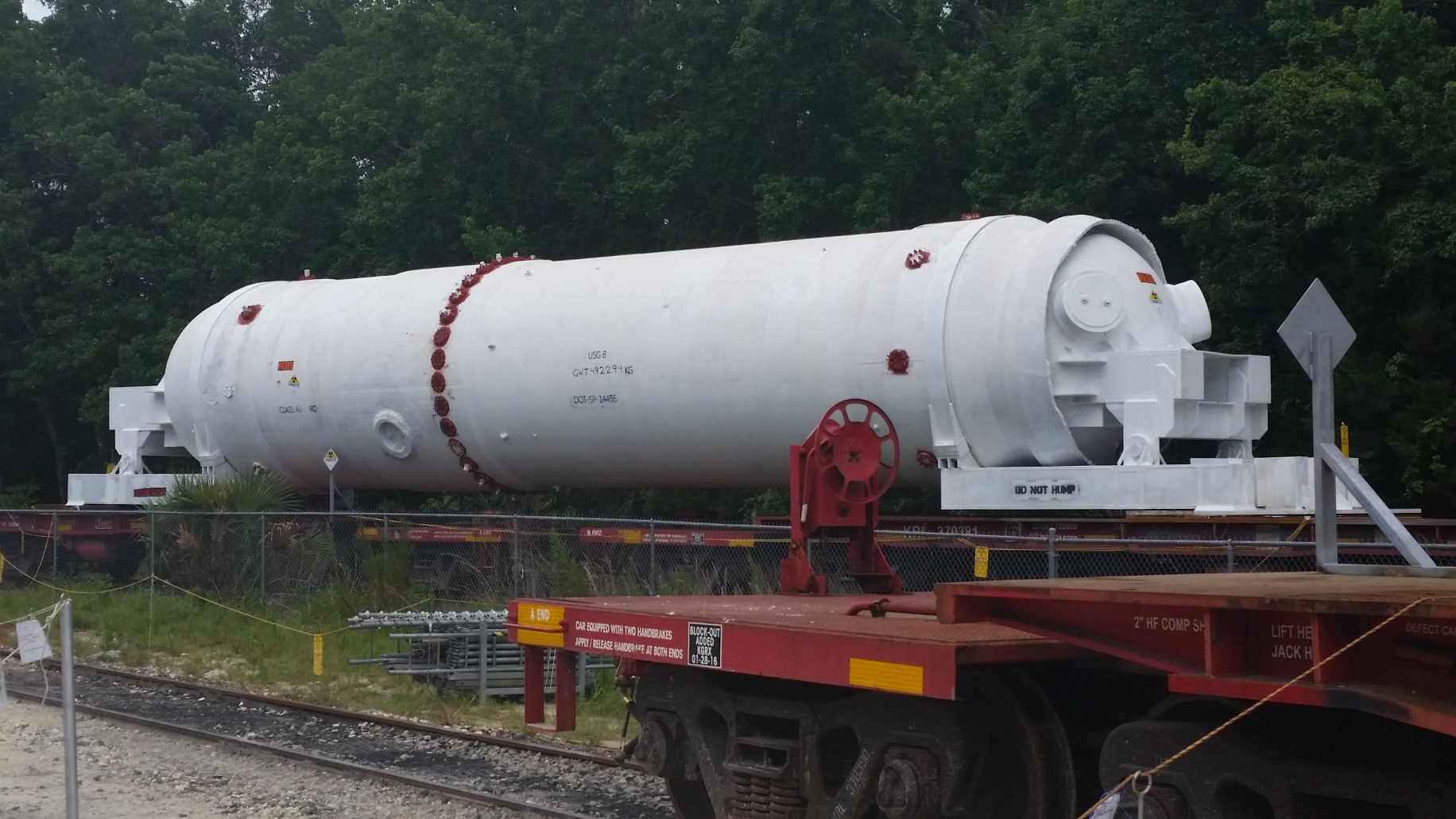 Steam Generator on Rail Car at CR Unit 3 - 2016
[Speaker Notes: DOT Special permit 14455
½ of 900 MW Steam generator]
We Did
Calendar Year 2023

168 Shipments inspected
37 shipments from CR Unit 3 decommissioning
31 Shipments from TP
23 Shipments from Florida State University
21 Shipments from Permafix
17 Shipments from SL
224,819 Cubic feet of waste shipped
126,979 Cubic Feet from CR Unit 3
39,681 Cubic Feet from TP
21,789 Cubic Feet from Permafix